T.C.
ORMAN VE SU İŞLERİ BAKANLIĞI
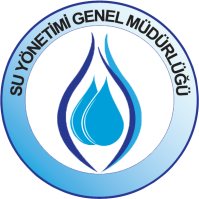 BÜYÜK MENDERES HAVZASI ÖRNEĞİNDE ÇEVRESEL HEDEFLERİN BELİRLENMESİ VE ÖNLEMLER PROGRAMININ OLUŞTURULMASI
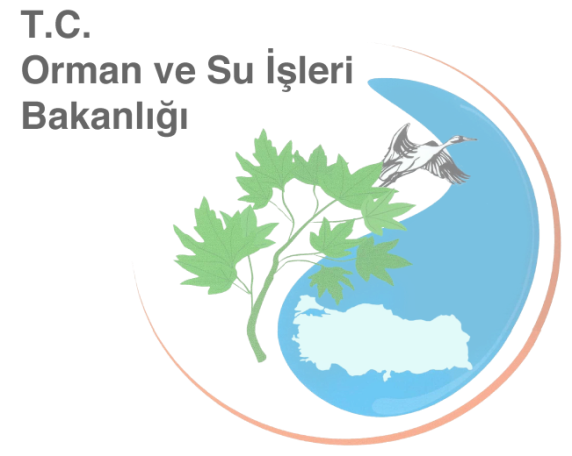 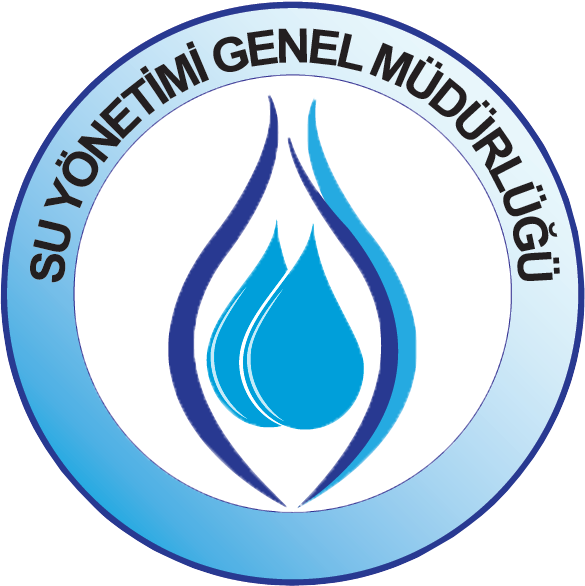 Özge Hande SAHTİYANCI
Orman ve Su İşleri Uzman Yardımcısı

16 Temmuz 2014
1
İçerik
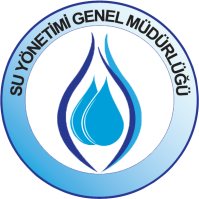 Su Çerçeve Direktifi’ne göre Çevresel Hedefler ve Önlemler Programı

Büyük Menderes Havzası Örneğinde Çevresel Hedeflerin Belirlenmesi ve Önlemler Programının Oluşturulması

Öneriler

Sonuç
2
Çevresel Hedefler
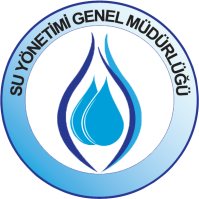 SÇD’nin 4. maddesinde tanımlanmaktadır.
Amacı
Uzun dönemli sürdürülebilir su yönetimiyle sucul ortamın yüksek düzeyde korunmasını sağlamak

“2015 yılına kadar iyi su durumunun sağlanması ve herhangi bir kötüleşmenin engellenmesi”
3
Su Durumunun Sınıflandırılması
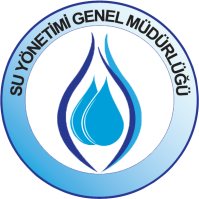 Yerüstü Sularının Sınıflandırılması
Ekolojik Durum
Kimyasal Durum

Yeraltı Sularının Sınıflandırılması
Miktar Durumu
Kimyasal Durum
4
Yerüstü Sularının Sınıflandırılması
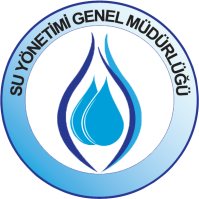 Ekolojik Durum
Biyolojik Kalite Unsurları
Biyolojik Kalite Unsurlarını destekleyen Hidro-morfolojik Kalite Unsurları
Biyolojik Kalite Unsurlarını Destekleyen Fiziko-kimyasal Kalite Unsurları
5
6
Yerüstü Sularında Kimyasal Durum
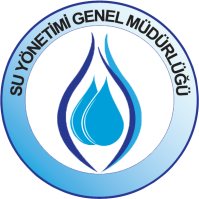 Öncelikli Kirleticiler

Çevresel Kalite Standartları
Su kütlelerinin kimyasal durumunun belirlenmesi için kullanılan araçlardır
Su 
Sediman
Biyota
7
8
Yeraltı Sularında İyi Durum
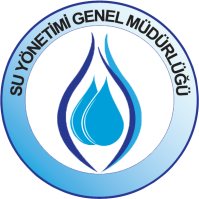 Miktar Durumu
Yeraltı Suyu Seviyesi
Uzun dönemli yıllık ortalama su çekimi miktarı mevcut yeraltı suyu miktarını aşmamalı

Kimyasal Durum
İletkenlik
Kirleticilerin Derişimi
9
İyi Durum
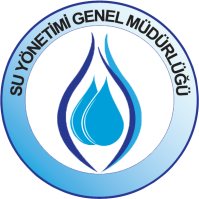 Yerüstü Suları için Hedefler:

İyi ekolojik durum
İyi kimyasal durum

Yeraltı Suları için Hedefler

İyi miktar durumu
İyi kimyasal durum

Korunan Alanlar için Hedefler

İlgili mevzuattaki (İçme suyu, Habitat, Kuş Direktifleri vb.) hedefler
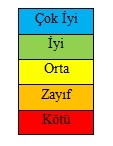 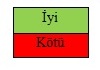 10
Muafiyetler
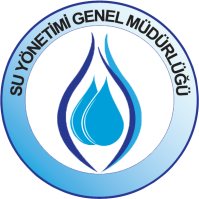 Nihai tarihin uzatılması (4.4. maddesi)

Gerekli iyileştirmelerin verilen süre içerisinde gerçekleştirilememesinin sebebi (iki güncelleme dönemi)

Teknik Uygunsuzluk
Orantısız Maliyet
Doğal Şartlar
11
Teknik Uygunsuzluk
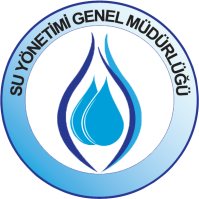 Gerekçeler

Teknik bir çözümün mevcut olmaması

Sorunu çözmek için gereken zamanın kullanılabilir süreden fazla olması

Sorunun sebebine ilişkin bilgi olmadığı için çözümün de belirlenememesi
12
Orantısız Maliyet
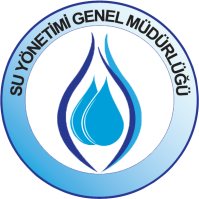 Maliyet – fayda analizi
Faydaların değerlendirilmesi
Sosyal ve sektörel etkiler
Hiçbir eylem gerçekleştirmemenin sonuçlarının değerlendirilmesi
Maliyetin dağılımı
Alım gücü
Maliyet etkinlik
13
Muafiyetler
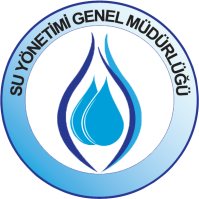 Daha esnek hedefler (4.5. maddesi)

İnsani faaliyetlerden büyük oranda etkilenen su kütleleri veya doğal koşulları sebebiyle;
Teknik Uygunsuzluk
Orantısız Maliyet

Yerüstü suları için mümkün olan en yüksek ekolojik ve kimyasal durumun sağlanması
Yeraltı suları için, iyi duruma kıyasla mümkün olan en az değişikliğin yapılması
14
Muafiyetler
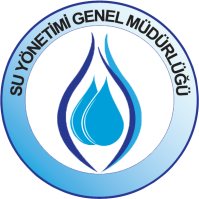 Doğal sebepler veya mücbir sebeplerden dolayı su durumunda geçici bozulma (4.6. maddesi)

Makul olarak öngörülemeyen durumlar
Aşırılı Seller
Uzun süreli Kuraklık
Öngörülemeyen Kazalar
15
Muafiyetler
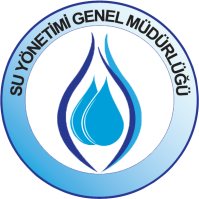 Fiziksel karakterinde meydana gelen değişiklik sonucu su durumundaki bozulmanın önlenememesi (4.7. maddesi)
Hidroelektrik santraller, taşkın koruma

Hidromorfolojik değişiklik 

Yeni bir sürdürülebilir insani kalkınma faaliyeti sonucu çok iyi durumdan iyi duruma düşmesi
16
Önlemler Programı
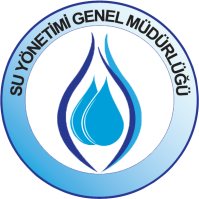 17
Önlemler Programı
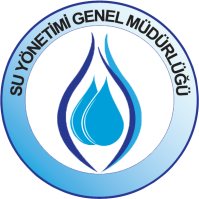 Önlem
	İnsan kaynaklı baskının çevre üzerindeki olumsuz etkilerini azaltmak için gerçekleştirilen eylem
SÇD’nin 11. maddesinde tanımlanmaktadır

Temel Önlemler
Uyulması gereken minimum şartlardır
Tamamlayıcı Önlemler
18
Temel Önlemler
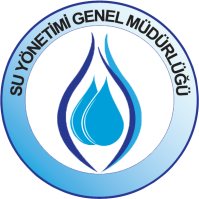 Yüzme Suyu Direktifi
İçme Suyu Direktifi
Büyük Kazalar Direktifi
Çevresel Etki Değerlendirme Direktifi
Arıtma Çamuru Direktifi
Kentsel Atıksu Arıtma Direktifi
Bitki Koruma Ürünleri Direktifi
Nitrat Direktifi
Kuş Direktifi
Habitat Direktifi
Entegre Kirlilik Önleme Kontrol Direktifi
19
Önlemler Programı
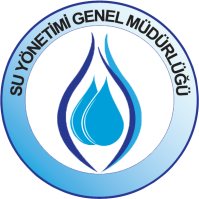 Doğru önlemlerin alınabilmesi için

Mevcut su durumunun belirlenmesi
Sorunun sebebi, yeri, sebep olan faaliyet
Mevcut önlemlerin değerlendirmesi
Maliyet etkin çözümlerin belirlenmesi
Yeni çözümler veya var olanların maliyet etkinlik yönünden geliştirilmesi
Farklı finansman mekanizmalarının araştırılması
20
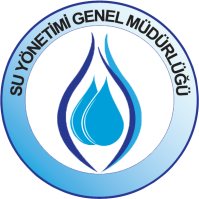 Önlemler Programı
21
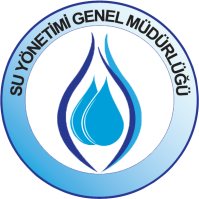 Büyük Menderes Havzası Uygulama Örneği
22
23
Su Kütlelerinin Durumu
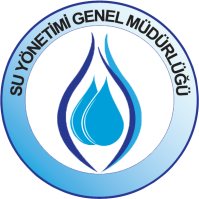 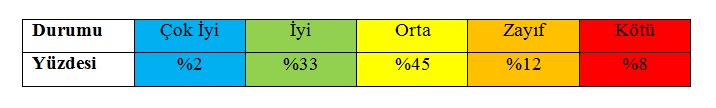 24
Su Kütlelerinin Durumu
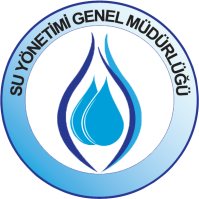 25
Büyük Menderes Havzası Başlıca Baskılar
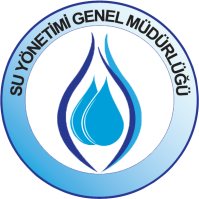 Evsel ve endüstriyel atıksular
Zeytin karasuyu
Jeotermal sular
Tarım
Fosseptikler
Düzensiz katı atık depolama sahaları
Su çekimi
26
Büyük Menderes Havzası Çevresel Hedefler
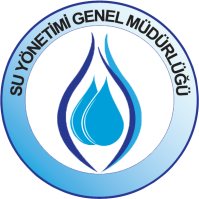 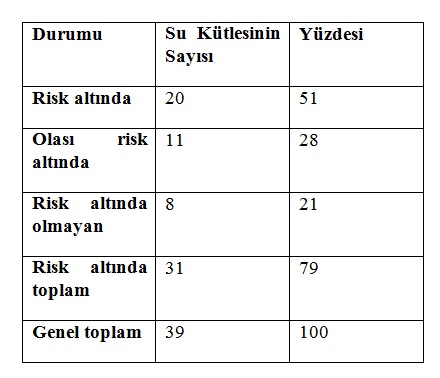 Risk Analizi
27
Bafa Gölü
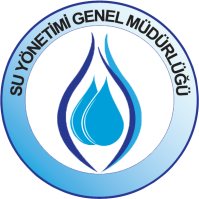 Baskılar:

Bafa Gölü’ne tatlı su giriş-çıkışının insan eliyle düzenlenmesi
Yeraltı suyu çekiminin kontrol edilememesi
Büyük Menderes Nehri’nden gelen kirlilik
28
Bafa Gölü – Çevresel Hedef
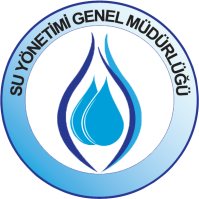 Bafa Gölü: BÖDSK
Maksimum ekolojik potansiyel
İyi kimyasal durumu

Bafa Gölü Su Durumu: Zayıf

Bafa Gölü Risk Analizi: Risk altında
29
Önlemler
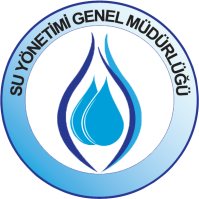 Önlemin içeriği
Önlemin tipi
Hedef alınan su kütlesi
Önlemin etkinliği
Önlemin maliyeti
Uygulanma zorluğu
Kimin sorumlu olduğu, kimin finanse edeceği
30
31
32
33
Büyük Menderes Havzası Çevresel Hedefler
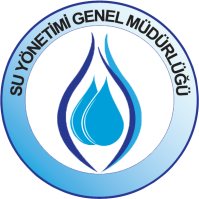 Muafiyet
SÇD 4.4 Maddesi
Teknik Uygunsuzluk

Gerekçe
Sorunu çözmek için gereken zamanın kullanılabilir süreden fazla olması
34
Çevresel Hedefler
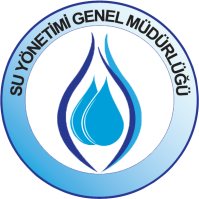 Su durumundaki herhangi bir bozulmanın önlenmesi,
2027 yılına kadar iyi su durumunun sağlanması,
Kötü ve zayıf durumdaki su kütlelerinin 2021 yılına kadar orta duruma getirilmesi
Orta durumdaki su kütlelerinin 2027 yılına kadar iyi su durumuna getirilmesi
2027 yılına kadar korunan alanlar için belirlenen hedeflerin sağlanması
35
Büyük Menderes Önlemler Programı
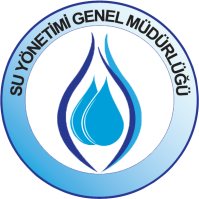 Büyük Menderes Havzası Önlemler Programı.docx
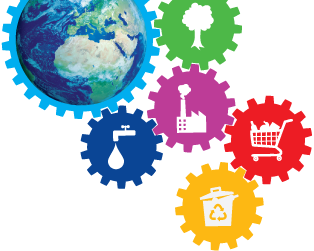 36
Öneriler
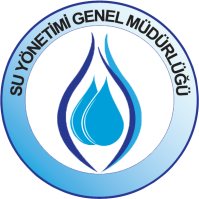 Mevcut Mevzuatın ve Önlemlerin Gözden Geçirilmesi

Baskı-Önlem İlişkisi - Açıklama Dokümanı

Spesifik Yönlendirme

Nihai Tarihin Belirlenmesi

Önlemler Kataloğunun Oluşturulması

Eğitim-Bilinçlendirme-Araştırma Projeleri

Önlemler Programını Kim Oluşturmalı, Kim Uygulamalı?
37
Öneriler
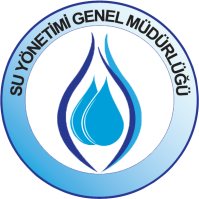 Yasal Dayanak

Katılımcı Yaklaşım

Havza Yönetim Heyetleri

Önlemlerin Takibi ve Değerlendirmesi
İzleme Sisteminin Geliştirilmesi
Denetim – Yaptırım Sisteminin Geliştirilmesi

Muafiyetlerin Belirlenmesi


Üye Ülkelerin Tecrübeleri
38
Sonuç
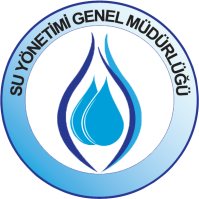 Bütüncül yönetim
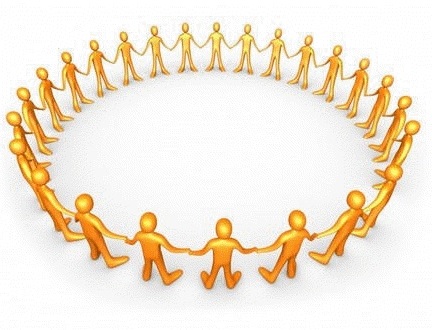 39
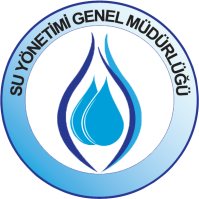 Arz Ederim…


Özge Hande SAHTİYANCI
Orman ve Su İşleri Uzman Yrd.
Su Yönetimi Genel Müdürlüğü
Havza Yönetimi Daire Başkanlığı
40